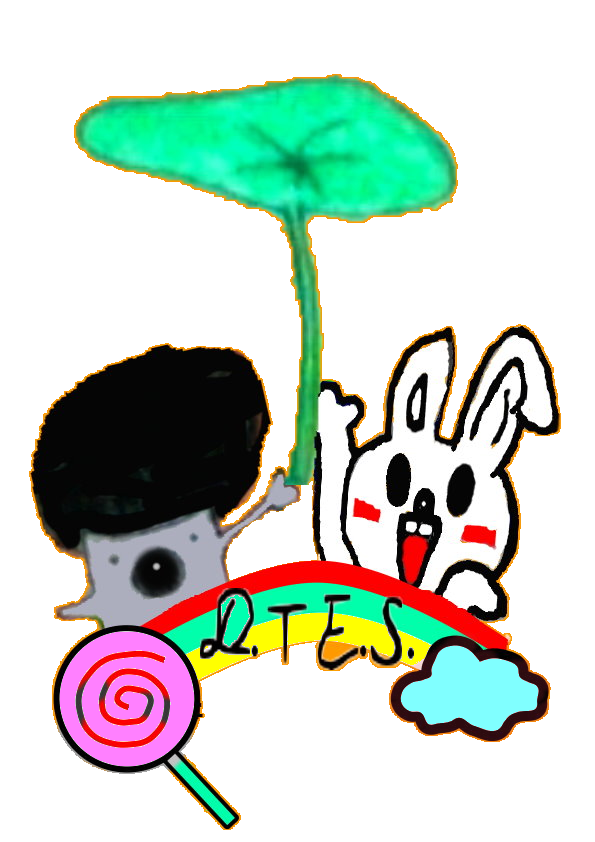 歡迎來到二年級學校日
親愛的家長們，您好：
    很開心小寶貝們順順利利完成一年級上學期的課程，相信寶貝們對於學校環境、同學及生活都適應良好吧！託孩子的福，我們一起努力和孩子共同升上二年級囉！
    升上二年級的大同寶寶們，期許他們在學習及態度上必須更自動自發、更加積極。
    有您的支持就是老師在教學上的原動力，大家一起再加油。
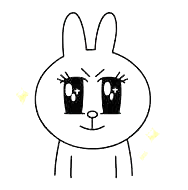 一家長配合事項
1.作息正常：養成早睡早起好習慣，早餐一定要吃，學習成效會更好。
2.指導孩子檢查書包：睡前養成檢查書包好習慣才能確保東西不遺漏並減輕書包重量。
3.責任心養成：生活中多給孩子任務，協助並與他一起達成，建立孩子自信心及責任心。
二學習與課業成效
1.課堂學習方面：二年級書寫方面增多之外，文章的完整度也要開始訓練，請家長多協助孩子思考文句的開始與結尾。
2.作業完整度及品質的加強：有好的環境寫功課孩子才能專心，並注意完整度及品質，讓孩子瞭解寫功課的標準在哪。
3.陪伴是最好的學習協助：希望不管您多忙陪伴並關注孩子的狀況，談天、互動，讓孩子感受到父母的關心。
4.學習輔助：
  ＊榮譽獎勵：配合學校及班級榮譽制給予鼓勵
  ＊小田園課程：配合學校田園教育，本學期會讓孩子接觸田園體驗。
  ＊閱讀習慣養成：配合學校認證本進行活動小學士、小碩士、小博士
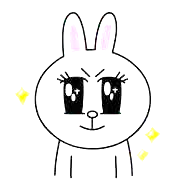 三閱讀是學習的核心重點
1.協助孩子閱讀一週2本是基本量。
2.孩子閱讀時能用輕鬆聊天的方式詢問重點，可以知道孩子是否有看懂內容。
3.配合學校認證本進行活動：小學士、小碩士、小博士
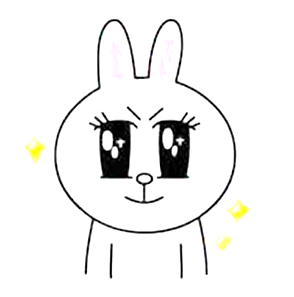 四 家長到校及接送注意事項
＊放學時間：請準時接送確保孩子的安全
星期一 、四、五-12：30
星期二-16：00
星期三-12：20
*課照班ABC班、才藝班、安親班等，請注意接送時間地點
＊學校安全管理：有鑑於近日校園安全幾度出現問題，請家長接送孩子至門口即可，若有重要事情需進入校內請準備證件至警衛室換證才可進入，感謝您的配合。
五『二年級』重要行事01
*段考時間（改成2次段考）：
1.第一次定期評量
11/3星期二、11/4星期三 
(範圍：國1-7、英Unit1-2、數1-5 )

2.第二次定期評量
1/13星期三、1/14星期四 
(範圍：國8-14、英Unit3-4、數6-10 )
五『二年級』重要行事02
*重要活動：
1.課外社團開始上課-9/7星期一
2.彩虹村敲敲打擊樂團-9/18星期五
3.兒童美術創作展：自由創作3件作品，11/22前
4.體育表演會：12/12星期六，12/31星期四補假
5.二年級小小說書人比賽：12/16星期三，班級初賽11月中開始
6.校外教學：9/22星期二，上午BABYBOSS+下午偶戲館體驗
7.體育特色直排輪：12/13開始（星期二健體課）
8.班際體能趣味競賽：跳繩1/18星期一（暫訂）
-其他活動詳見-行事曆（聯絡本及學校網站）若有變動將另行通知-
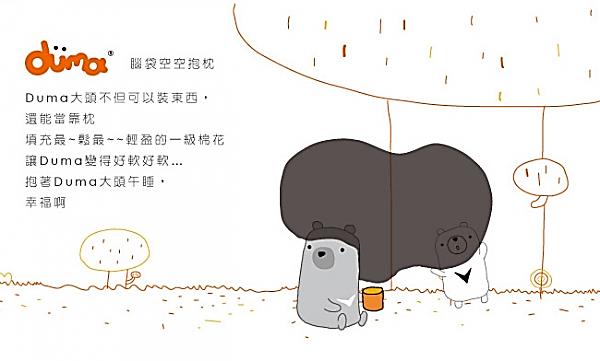 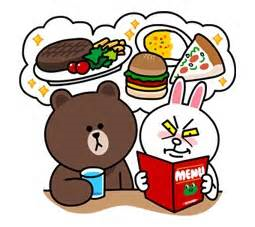 試著讓孩子練習解決問題，
陪著孩子一起度過難關，
我們的小苗中
終會茁壯成大樹
共勉之～